MSCT pregled grudnog koša
Prof. Dr L. Sekulović
MSCT pregled grudnog koša
Priprema pacijenta za pregled 
Vrednosti kreatinina manje od 130 mmol/l
Alergije na jod
Hipertireoidizam 
Iskljuciti 2-3 dana pre pregleda nesteroidne antiinflamatorne lekove, Dipiridamol
Isključiti 1 dan pre  pregleda diuretike i ACE inhibitore, metformin
MSCT pregled grudnog koša
MSCT protokol za pregled grudnog koša
Nativno
Arterijska faza 20s
Venska faza 60-70s
Disekcija aorte – triger aorta na 100HU
Plucna tromboza – triger a.pulmonalis 50HU
Indikacije
Pluća:
Tumori (benigni, maligni, pracenje efekta)
Infektivne bolesti pluća ( pneumonija, TBC, apsces)
Atelektaze
Intersticijalne bolesti pluća
Emfizem
Pleuralni izliv 
Bolesti traheobronhijalnog sistema
Arteriovenske malformacije
Sarkoidoza
Profesionalne bolesti 
Trauma
Indikacije
Srce
Tumori srca
Aneurizme
Disekcija aorte
Stenoze koronarnih arterija
Stanje nakon operacije aorte
Agatston skore
Bolesti perikarda
Medijastinum
Tumori
Infekcije 
Bolesti timusa 
Limfomi
Bolesti jednjaka
MSCT pregled pluća
Opseg skeniranja
Od gornje aperture toraksa do zadnjeg pleuralnog recesusa – standardno

Od gornje aperture toraksa do ispod renalnih vena –suspektan bronhogeni karcinom sa diseminacijom u ndbubrezne žlezde
MSCT pregled pluća
Respiratorna faza
Krajnji inspirijum – standardno
Krajnji ekspirijum  - evaluacija “zarobljavanja” vazduha ( rana detekcija opstrukcije vazdusnih puteva, diferencijacija fibroze,edema)
MSCT pregled pluća
Tumori pluća
Benigni 
Maligni 
Lokalizacija –centralnog tipa , perifernog tipa i periferni tumor sa centralnom lokalizacijom
Prikazuju se kao promene solitarnog, pneumoničnog, invazivnog tipa
MSCT pregled plućatumor pluća
MSCT pregled pluća tumor pluća
MSCT pregled pluća tumor pluća
MSCT pregled pluća tumor pluća
Tu pluća sa atelektazom 
adenokarcinoma
Bronhoalveolarni karcinom
(mlecno staklo/konsolidacija)
MSCT pregled pluća atelektaza
Opstruktivan ( tumor,strano telo,medijastinalna masa...)
Kompresivna (izliv, pneumotoraks, ekspanzivnepromene iz okoline...)
Oziljna
Redukcija surfaktanta
Ct nalaz – mekotkivna, homogena promena, sa tipicnom lokalizacijom i konfiguracijom promena
Direktni  i indirektni znaci atelektaze
PKPD homogeno
Kružna atelektaza
MSCT pregled pluća pneumonija
Bakterijske
Virusne /atipčne
CT nalaz- zona konsolidacije sa vazdušnim bronhogramom
PKPD umereno i nehomogeno
Konsolidacija apikalnog segmenta desnog donjeg lobusa
MSCT pregled plućaedem pluća
CT nalaz- intersticijum u vidu glatko zadebljanih interlobularnih septi, magličasto  nejasno ograničenih centrilobularnih area, slika mlečnog stakla , povećan denzitet pluća
MSCT pregled plućaemfizem pluća
Centroacinusni
Panacinusni
Periacinusni
Paracikatriksni( ožiljni)
CT nalaz- dobro ograničeno područje denziteta vazduha( 910HU), bez definisanog zida, okruženo normalnim parenhimom, redukcija u broju i kalibru pulmonalnih sudovai grana
Emfizem
MSCT pregled plućaTBC pluća
Detekcija i praćenje
CT nalaz- aktivna infekcija : peribronhijalne acinarne kondenzacije, nejasnih margina, dijametar od 2-10 mm
Infiltrati imaju tendenciju konfluiranja i formiranja rozeta
Milijarne lezije nodusi 1-2 mm difuzno rasireni
Kazeozne pneumonija zone kondenzacje sa pozitivnim vazdusnim bronhogramom
Zid bronha je iregularnog, varikoznog izgleda
Kavitacije mogu biti tankih i debelih zidova
LGL centralna nekroza sa intenzivnim marginalnim PKPD
TBC sa kavernom
MSCT pregled srca
EBCT (electron beam CT)
Tehnika “zamrzavanja “ pokreta srca predvidjena EKG tehnologijom
Moguca primena beta blokatora za smajnenje srcane frekvencije
MSCT pregled srca
Agatston skor – koristi prag prozora 130 HU radi preciznog definisanja kalcifikata
11-100 umeren rizik od kardiovaskularnog oboljenja
101-400 srednji rizik
Preko 400 visok rizik
MSCT pregled srca
Kalcifikacije koronarnih arterija I aorte
MSCT pregled srcatumori srca
CT nalaz-miksom 
 Jasno ograniceni, kruzni/ovalni
Prekontrasno hipodenzni u odnosu na krv, postkontrastno heterogeni sa PKPD
Kalcifikacije
MSCT pregled srcaaneurizma aorte
Uzrokn: ateroskleroza (80%), trauma, lues, mikoticne infekcije, aortitis
Fuziformne/sakularne
CT nalaz:prosiren dijametar ascendentne aorte preko 5 cm
Sakularna aneurizma
Sakularna aneurizma
MSCT pregled srcadisekcija aorte
Predstavlja spontano longitudinalno cepanje intime i adventicije
Standford klasifikacija A i B
De Bakey I,II,III
CT nalaz – pravi i lazni lumen, intimalni flap
Lažni lumen veceg precnika, cesto tromboziran, sporijin protok dovodi do kasne opacifikacije, znak “kljuna”
Disekcija aorte
MSCT pregled srca
Disekcija aorte
MSCT pregled srca
Perikardni izliv, izliv u pleuri
MSCT pregled srca
Plucna embolija
Uzroci : DVT, tromb desne pretkomore, i.v.kateteri,endokarditis, tromboflebitis, imobilizacija,operacije, trauma..
Ct nalaz – intraluminalni defekt
MSCT pregled medijastinuma
Solidne mase
Cistične mase
Kalcifikacije
Masni elementi
Vaskularne lezije
pseudotumori
MSCT pregled medijastinuma
Uvecan timus
MSCT pregled medijastinuma
LGL medijastinuma
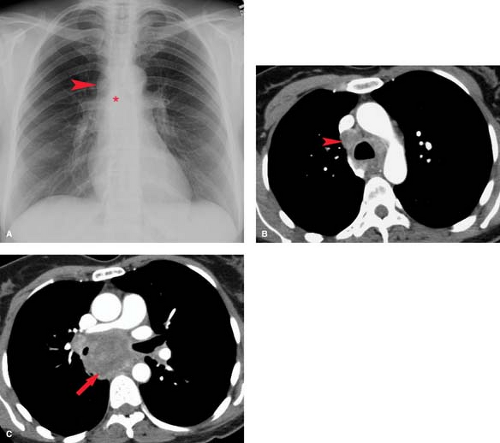 MSCT pregled medijastinuma
Eggshell kalcifikacije kod sarkoidoze